PRESENTATION TO THE REGIONAL CONFERENCE ON MIGRATION
SAN JOSE, COSTA RICA

SENIOR CONSULAR OFFICIALS FORUM 
Wilton Park (UK), 3-5 September 2013
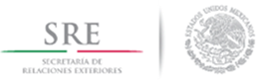 Context
Possibly first international gathering since 1963.
Intended as “proof of concept”.
22 countries from all continents.
Steering Committee of 7 countries (Australia, Canada, Korea, Mexico, Netherlands, UAE, UK).
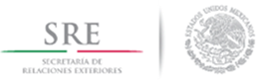 Objectives
Understand challenges and issues facing consular services.
Facilitate exchange of best practices.
Share opportunities and innovations. 
Explore enhanced cooperation and networking.
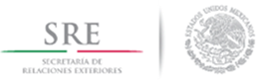 Program Overview
Seven working sessions: 
Contemporary consular trends and challenges.
Evolving realities: society and technology.
Emergency Management and Crisis Response.
Family Law issues.
Global Citizens and international frameworks.
New demands/services and safe travel.
Opportunities and practical ways forward.
[Speaker Notes: Discussion topics included: 
Profile of consular services
Political and media involvement and expectations
Managing Citizens Expectations
Engagement of the private sector in service delivery and safe travel
Travel information systems
Traveller registration systems
Keeping up with technology and society
Child abduction (cross-border challenges)
Hague Conventions and Malta Process
Limits of and practical issues with the Vienna Convention on Consular Relations
Consular aspects of migrant workers]
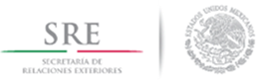 Key Conclusions
Shared/common interests and interest in exchanging experiences.
The vast majority of states face similar issues:
Stressed capacity 
Insufficient resources
Unrealistic expectations
Adapting to change 
Finding effective ways to assist/protect vulnerable groups 
Different approaches on protecting citizens overseas: from last resort service to very proactive (mediation, prevention, networking…). 
Consensus that Consular Forum should be continued as a venue for communication, exchange and cooperation.
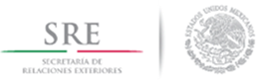 Future Initiatives and Proposals?
Review of bilateral and plurilateral consular agreements.
Support academic research (in national capacities) with a view to advance international consular policy.
Establish contact groups on specific themes to identify and develop tools, best practices, solutions to common problems and proposals for joint initiatives.
Joint training opportunities.
Regional cooperation, collaboration and dialogue with all the partners involved in consular affairs. 
Partnership opportunities with private sector and NGOs.
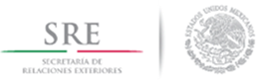 Top Contemporary Challenges
[Speaker Notes: The general sentiment among participants was that managing expectations (political, media, citizens), scrutiny and technology were the top contemporary challenges. Interestingly, these operating environment challenges (where consular services have no or very limited control over) were generally identified as more accute than certain specific capacity issues with respect to delivering consular services.]
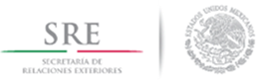 Crisis Management
[Speaker Notes: More than half of forum participants indicated that the top 5 issues on this chart are real challenges for their consular services. In short, the key challenge seems related to identifying, locating and accessing citizens in crisis zones and the citizens capacity to leave (having proper travel documentation).]
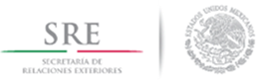 Vienna Convention
[Speaker Notes: TPs: 
This slide presents issues where, according to participants, the VCCR has limitations or has shortcomings
No particular issue or shortcomings stand out, but most participants identified a number of issues
While participants expressed that there is limited interest in re-opening the VCCR, likely due to possible risks that this could present, they nevertheless confirmed that there are issues relevant to the VCCR where the VCCR  is of no help, or of limited help because it didn’t keep up with an evolving world
Therefore, the conclusion is that solutions to identified and specific issues should be pursued through other avenues, such as bilateral or plurilateral agreements.]